Trường Tiểu học Ái Mộ A
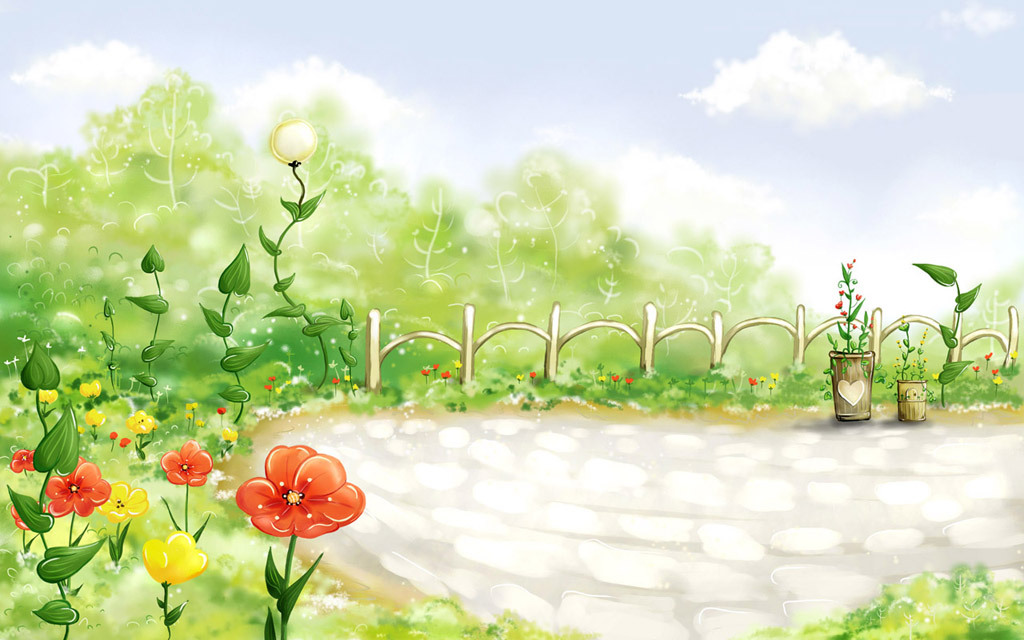 Môn: Tập đọc
LỚP 3
GV: Nguyễn Thị Oanh
Tập đọc
Kiểm tra bài cũ
2)  Học sinh chơi đá 
cầu vui và khéo léo   như thế nào?
3/ Em hiểu “Chơi vui học càng vui” là thế nào?
1) Bài thơ tả hoạt động gì của học       sinh?
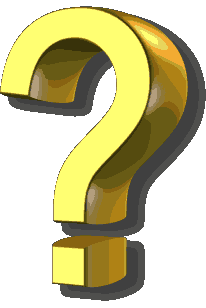 SGK/89
Tập đọc
Buổi học thể dục
Theo A-mi-xi
Hoàng Thiếu Sơn dịch
Tìm hiểu bài
Luyện đọc
Từ ngữ
- Đê-rốt-xi
- Gà tây
- Cô-rét-ti
- Bò mộng
- Xtác-đi
- Chật vật
- Ga-rô-nê
- Nen-li
- khuyến khích
- khuỷu tay
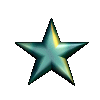 SGK/89
Tập đọc
Buổi học thể dục
Theo A-mi-xi
Hoàng Thiếu Sơn dịch
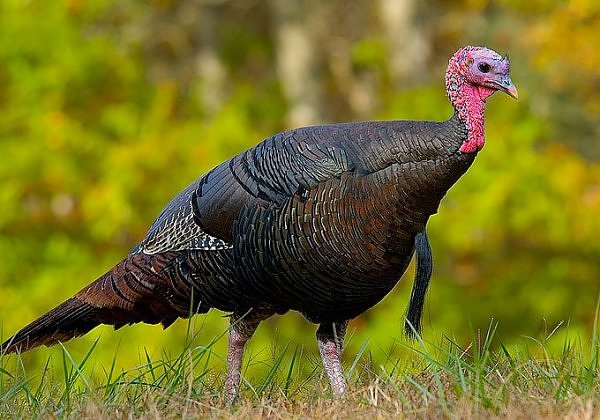 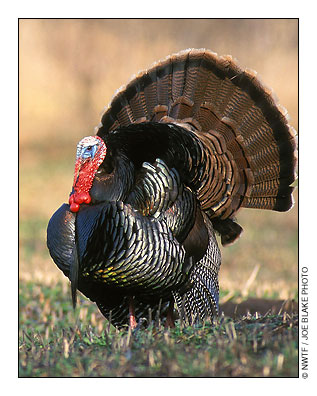 gà tây
SGK/89
Tập đọc
Buổi học thể dục
Theo A-mi-xi
Hoàng Thiếu Sơn dịch
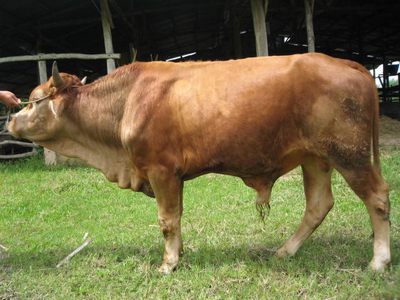 bò mộng
SGK/89
Tập đọc
Buổi học thể dục
Theo A-mi-xi
Hoàng Thiếu Sơn dịch
Tìm hiểu bài:
+Nhiệm vụ của bài tập thể dục là gì?
-Mỗi học sinh phải leo lên đến trên cùng một cái
 cột cao, rồi đứng thẳng người trên chiếc xà 
ngang.
SGK/89
Tập đọc
Buổi học thể dục
Theo A-mi-xi
Hoàng Thiếu Sơn dịch
Tìm hiểu bài:
+Các bạn trong lớp thực hiện nhiệm vụ của bài 
   tập thể dục như thế nào?
- Đê-rốt-xi và Cô-rét-ti leo như hai con khỉ, X-tác -đi 
thở hồng hộc, mặt đỏ như gà tây, Ga-rô-nê leo dễ như
 không, tưởng như có thể vác thêm một người nữa trên
 vai
SGK/89
Tập đọc
Buổi học thể dục
Theo A-mi-xi
Hoàng Thiếu Sơn dịch
Tìm hiểu bài:
2)Vì sao Nen-li được miễn tập thể dục?
-Vì cậu bị gù từ nhỏ.
SGK/89
Tập đọc
Buổi học thể dục
Theo A-mi-xi
Hoàng Thiếu Sơn dịch
Tìm hiểu bài:
+Tại sao Nen-li cố xin thầy cho được tập như
  mọi người?
-Vì cậu muốn vượt qua chính mình, muốn làm
 những việc các bạn làm được
SGK/89
Tập đọc
Buổi học thể dục
Theo A-mi-xi
Hoàng Thiếu Sơn dịch
Tìm hiểu bài:
3)Tìm những chi tiết nói lên quyết tâm của
   Nen-li?
-Nen-li leo lên một cách chật vật, mặt đỏ như lửa, mồ 
hôi ướt đẫm trán. Thầy giáo bảo cậu có thể xuống 
nhưng cậu vẫn cố sức leo. Cậu rướn người lên, thế là 
nắm chặt được cái xà. Cậu cố gắng rồi đặt được hai 
khuỷu tay, hai đầu gối rồi hai bàn chân lên xà. Thế là,
 cậu đứng thẳng người lên, thở dốc, mặt rạng rỡ vẻ
 chiến thắng
SGK/89
Tập đọc
Buổi học thể dục
Theo A-mi-xi
Hoàng Thiếu Sơn dịch
Tìm hiểu bài:
4)Tìm thêm một tên thích hợp đặt cho câu
    chuyện?
-Quyết tâm của Nen-li.
-Cậu bé can đảm.
-Nen-li dũng cảm.
-Chiến thắng bệnh tật.
Tập đọc
Buổi học thể dục
Theo A-mi-xi
Hoàng Thiếu Sơn dịch
Luyện đọc lại
Nen- li bắt đầu leo một cách rất chật vật. Mặt cậu đỏ như lửa, mồ hôi ướt đẫm trán. Thầy giáo bảo cậu có thể xuống. Nhưng cậu vẫn cố sức leo. Mọi người vừa thấp thỏm sợ cậu tuột tay ngã xuống đất, vừa luôn miệng khuyến khích: “ Cố lên! Cố lên!”
      Nen- li rướn người lên và chỉ còn cách xà ngang hai ngón tay. “Hoan hô! Cố tí nữa thôi!” – Mọi người reo lên. Lát sau, Nen- li đã nắm chặt được cái xà.
Tập đọc
Buổi học thể dục
Theo A-mi-xi
Hoàng Thiếu Sơn dịch
Luyện đọc lại
Nen- li bắt đầu leo một cách rất chật vật. Mặt cậu đỏ như lửa, mồ hôi ướt đẫm trán. Thầy giáo bảo cậu có thể xuống. Nhưng cậu vẫn cố sức leo. Mọi người vừa thấp thỏm sợ cậu tuột tay ngã xuống đất, vừa luôn miệng khuyến khích: “ Cố lên! Cố lên!”
      Nen- li rướn người lên và chỉ còn cách xà ngang hai ngón tay. “Hoan hô! Cố tí nữa thôi!” – Mọi người reo lên. Lát sau, Nen- li đã nắm chặt được cái xà.
Tập đọc
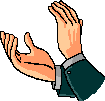 Buổi học thể dục
Thi kể chuyện
ĐỘI B
ĐỘI A
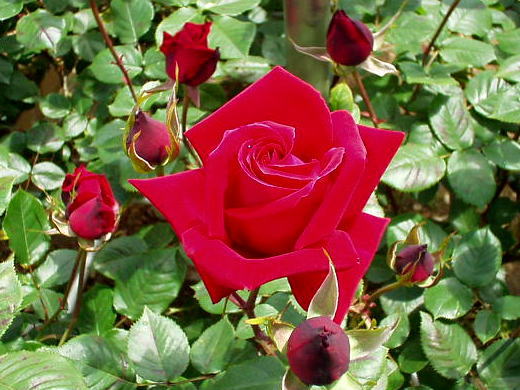 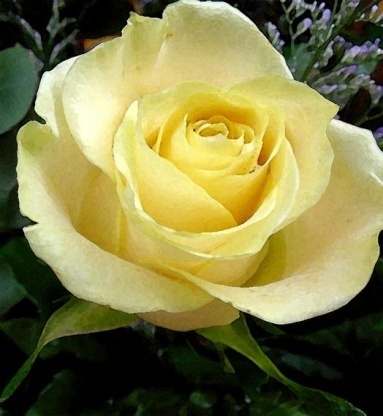 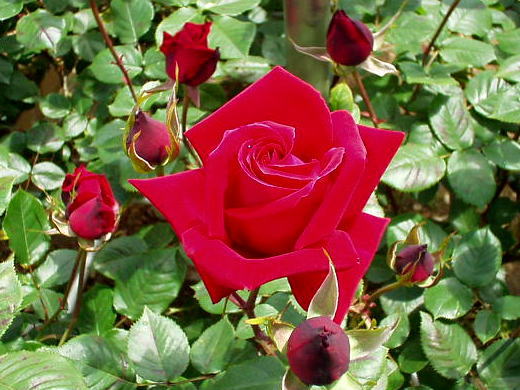 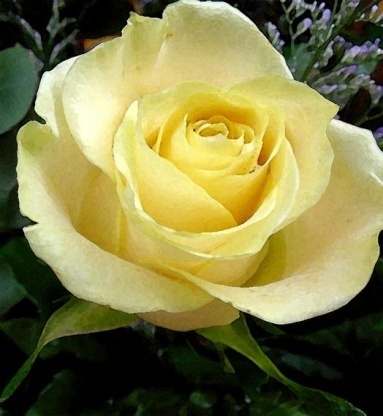 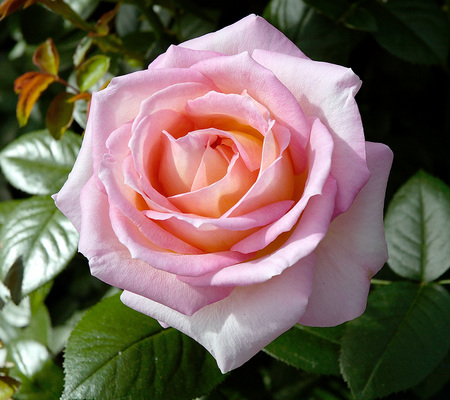 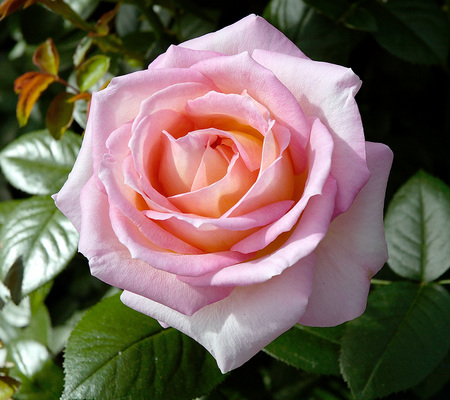 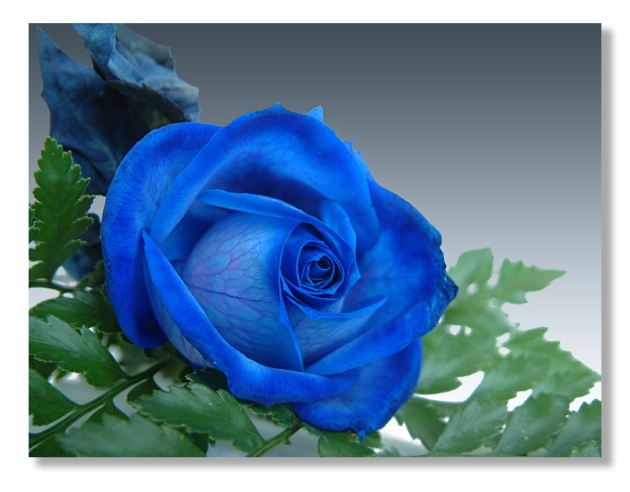 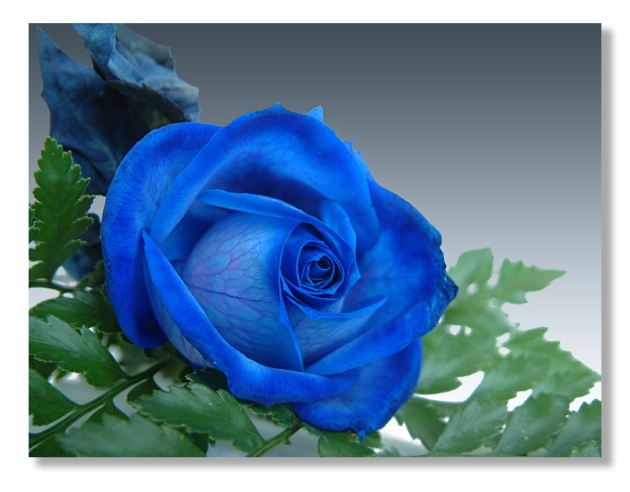 Tập đọc
Buổi học thể dục
Theo A-mi-xi
Hoàng Thiếu Sơn dịch
(Xem sách trang 89)
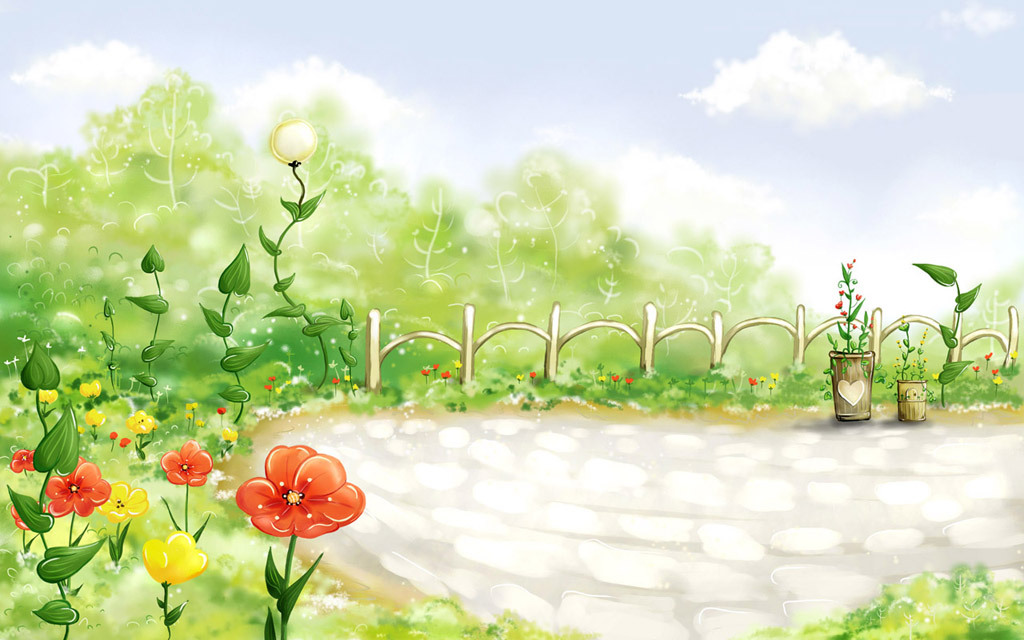 Chào tạm biệt